Australia’s Climate Projections at a Glance
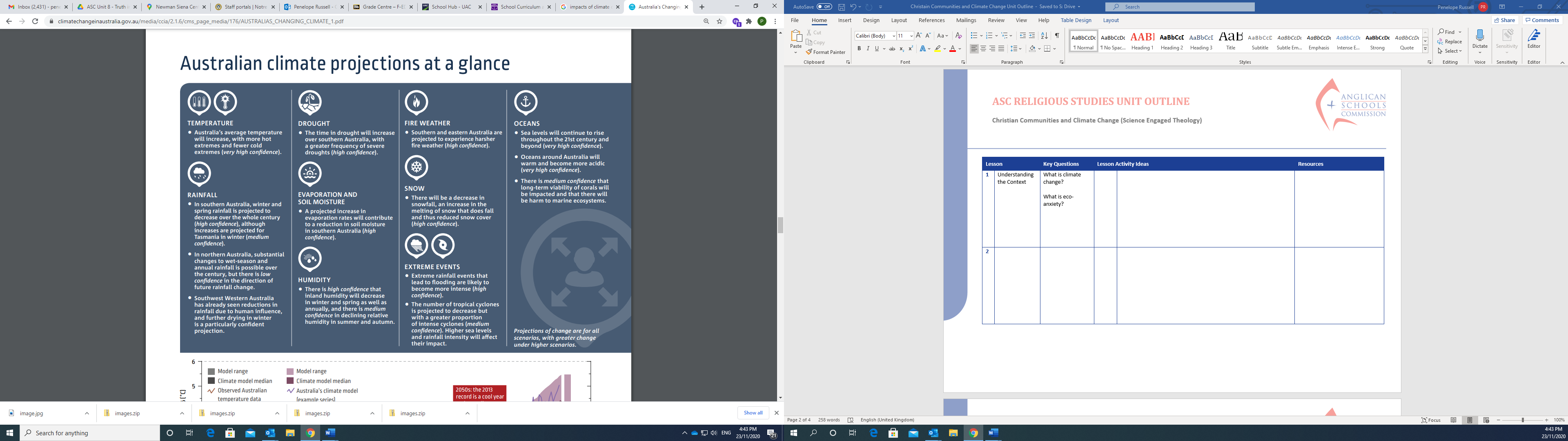 Source: https://www.climatechangeinaustralia.gov.au/media/ccia/2.1.6/cms_page_media/176/AUSTRALIAS_CHANGING_CLIMATE_1.pdf